Figure 1. Time to completion of rabies risk screening for all exposed healthcare workers.
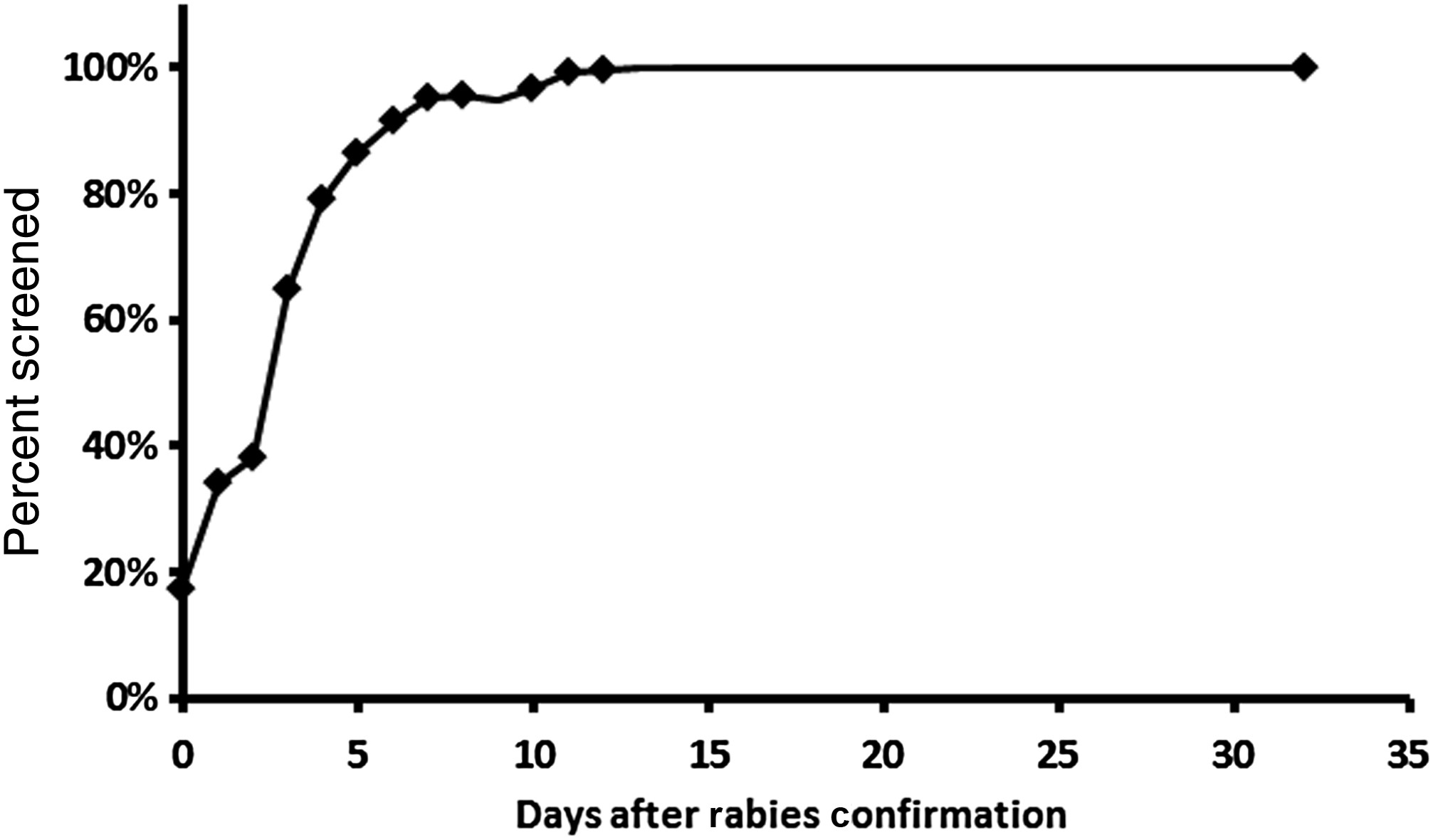 Clin Infect Dis, Volume 60, Issue 3, 1 February 2015, Pages 341–348, https://doi.org/10.1093/cid/ciu850
The content of this slide may be subject to copyright: please see the slide notes for details.
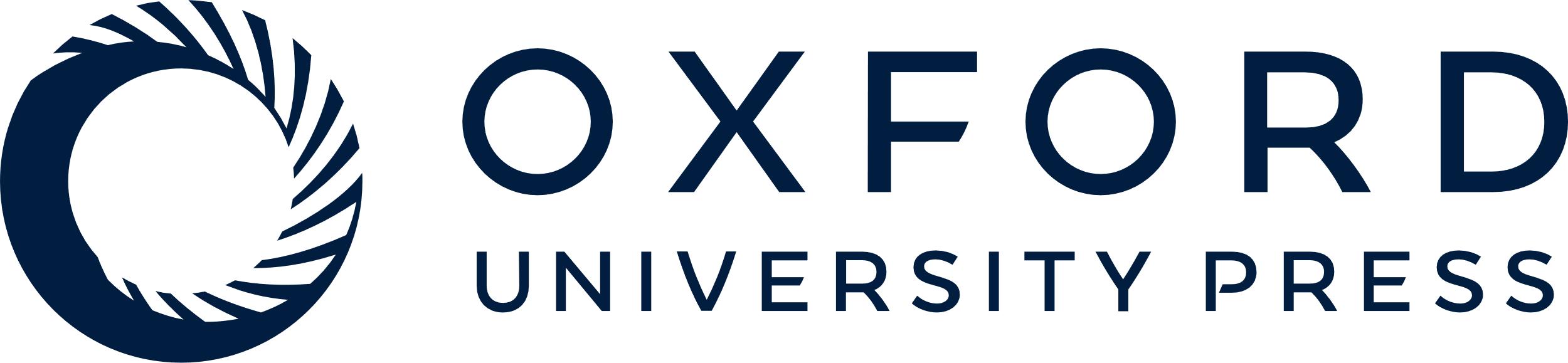 [Speaker Notes: Figure 1. Time to completion of rabies risk screening for all exposed healthcare workers.


Unless provided in the caption above, the following copyright applies to the content of this slide: Published by Oxford University Press on behalf of the Infectious Diseases Society of America 2014. This work is written by (a) US Government employee(s) and is in the public domain in the US]